INTEROPERABILITY AND STANDARDIZATION
Key Enablers and Capability Multipliers
for the Achievement of Alliance Objectives
Dieter Schmaglowski
Deputy Director NSO
Warsaw, 16 Sep 2019
2
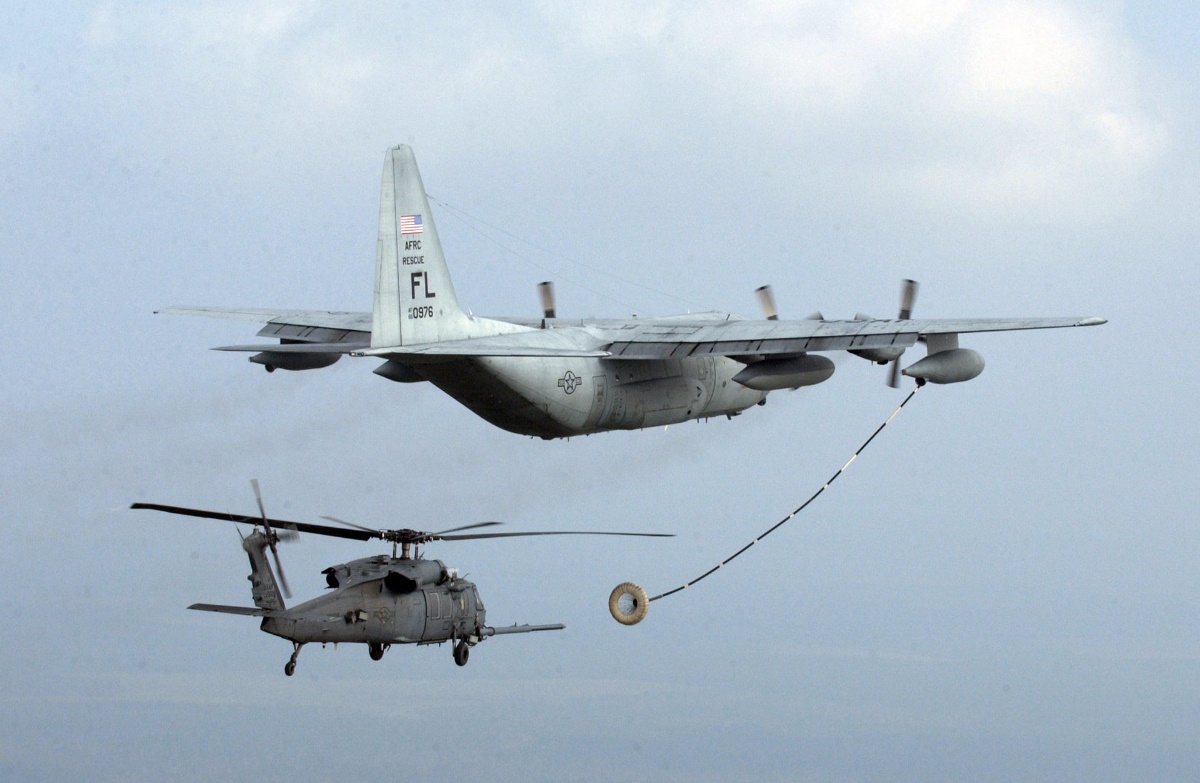 3
Standardization
“The development and implementation of 
procedures, designs and terminology 
to the level necessary for the  
interoperability required by Allies, 
or to recommend useful practices in 
multinational cooperation.”
NATO Policy for Standardization (2016)
4
Levels of Standardization
Commonality:
“The state achieved when the same doctrine, procedure or equipment are used.

Interchangeability:
“The ability of one product, process or service to be used in place of another to fulfill the same requirements.”

Compatibility:
“The suitability of products, processes or services for use together under specific conditions to fulfil relevant requirements without causing unacceptable interactions.”
Source: NATOTerm
5
Levels of Standardization
COMMONALITY
Same systems – Same data
INTERCHANGEABILITY
Different systems – Same data
m
Information
 Exchange Gateway
COMPATIBILITY
Different systems – Different data
6
[Speaker Notes: Compatibility: (low)
“The suitability of products, processes or services for use together under specific conditions to fulfil relevant requirements without causing unacceptable interactions.”

Interchangeability:
“The ability of one product, process or service to be used in place of another to fulfill the same requirements.”

Commonality: (high)
“The state achieved when the same doctrine, procedure or equipment are used.]
Fields of Standardization
7
Promulgated NATO Standards
as of 27 Feb 19
1534 “active” Allied Standards
8
9
Interoperability- Allies’ Agreed Definition –
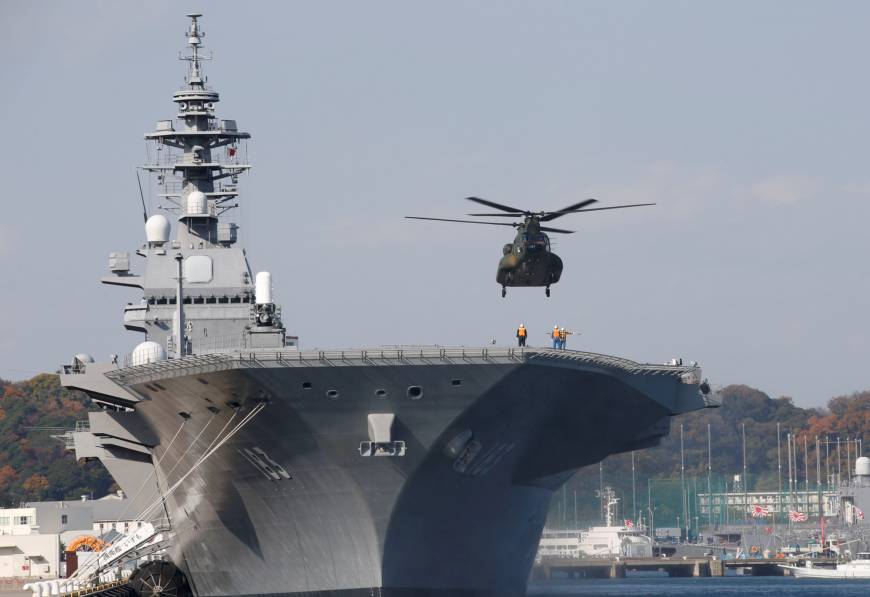 “ The ability to act together 
coherently, 
effectively and 
efficiently 
to achieve Allied 
tactical, operational and strategic 
objectives”
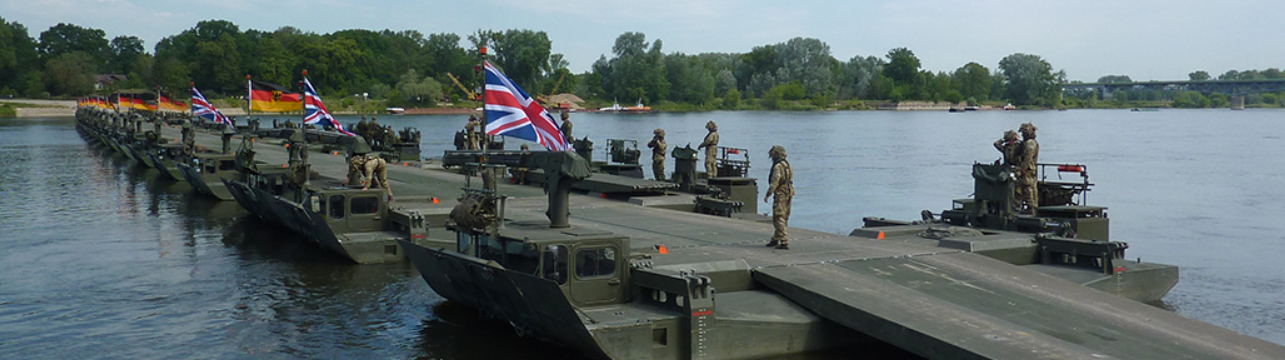 - NATO Interoperability Policy and Strategy (2009)
10
Interoperability Enablers
NATO Interoperability Policy and Strategy (2009)
11
12
NATO: an Evolving Alliance !
2014/2016/2018 Summits: Strengthened Deterrence and Defence Posture, to include:

Forward Presence in the eastern part of the Alliance (eFP)
40,000-strong NATO Response Force (NRF) with a brigade-sized Very HighReadiness Joint Task Force (VJTF)
NATO Readiness Initiative (four thirties: 30 battalions, 30 combat ships, 30 air squadrons ready to use within 30 days)
Improved rapid reinforcement / Alliance‘s military mobility by land, air, sea
Enhanced emphasis on regional Partnerships and capacity building efforts(e.g. Regional Hub for the South)
13
[Speaker Notes: VJTF:  Very High Readiness Joint task Force, ntm 2-7 dayseNRF: division size joint force]
NATO Evolution
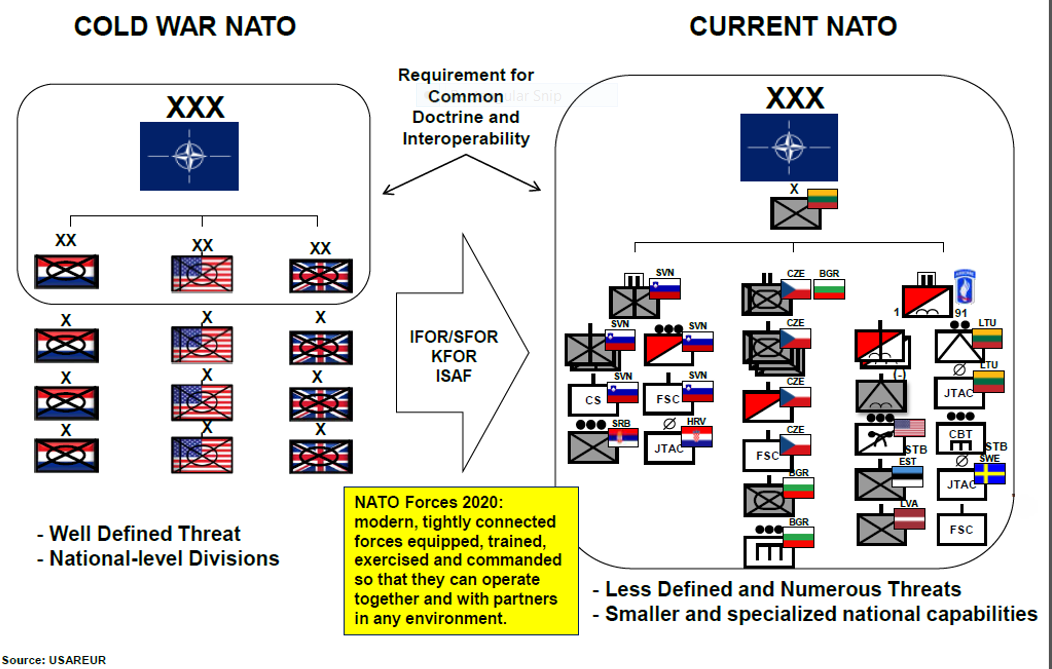 Increased need for interoperability even on the tactical level!
14
Modular Capability Concept
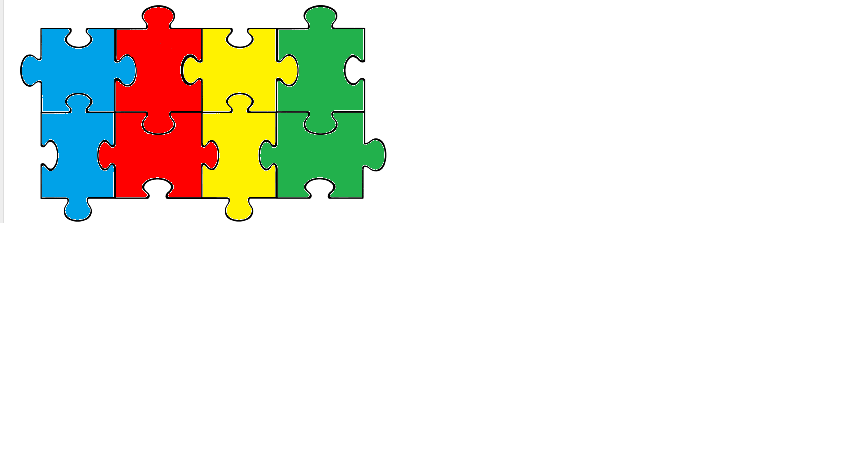 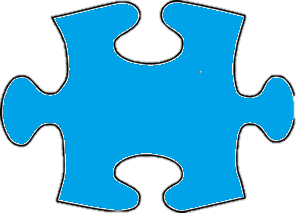 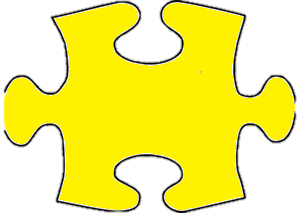 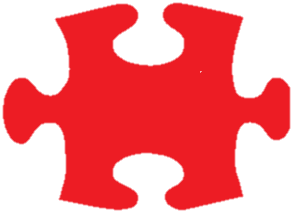 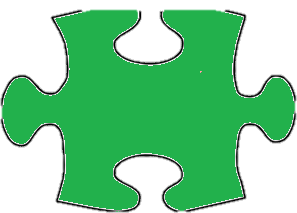 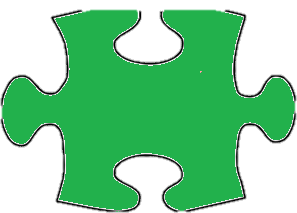 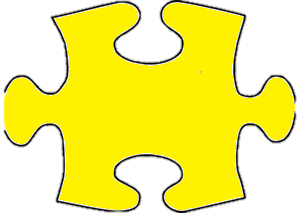 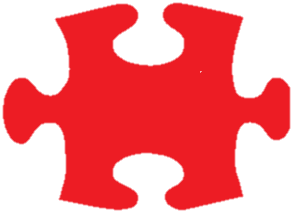 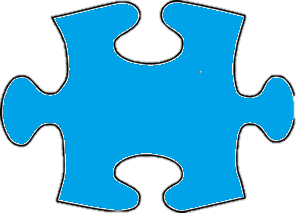 21
20
Standardization
- Why? -
“…to support achieving, maintaining and enhancing interoperability “
in order to
- improve efficiency in the use of available resources
- strengthen Alliance defence capabilities
- enhance Alliance’s operational effectiveness
16
17
NATO Policy for Standardization
Revised Policy NAC approved on 20 May 2016, PO(2016)0315
Steers Alliance standardization activities to support developing, maintaining and enhancing interoperable capabilities for missions and operations
Defines NATO standardization
Outlines guiding principles
Describes roles and responsibilities of main standardization stakeholders: Allies, Partners, Standardization Tasking Authorities (TAs), Committee for Standardization (CS), NATO Standardization Office (NSO)
18
Guiding Principles for NATO Standardization
Overarching and Systematic Approach	
Timeliness of Standardization
Commitment to Implementation
Transparency 
Use of Civil Standards
Consistency and Coherence
Terminology
19
20
Standardization Key Documents
NATO Policy for Interoperability, C-M(2009)0145
NATO Policy for Standardization, PO(2016)0315 
NATO Strategy for Standardization, AC/321-D(2018)0003
MC 0020/11: Military Committee Policy for Military Operational Standardization (MC approved on 24 Apr 15)
AAP-03: Production, Maintenance and Management of NATO Standardization Documents (Edition K promulgated 28 Feb 18, effective 01 Jul 18)
AAP-32: Publishing Standards for NATO Standardization Documents (last edition promulgated 18 Dec 14)
AAP-47: Allied Joint Doctrine Development (last edition promulgated 19 Feb 19)
21
Standardization Key Documents
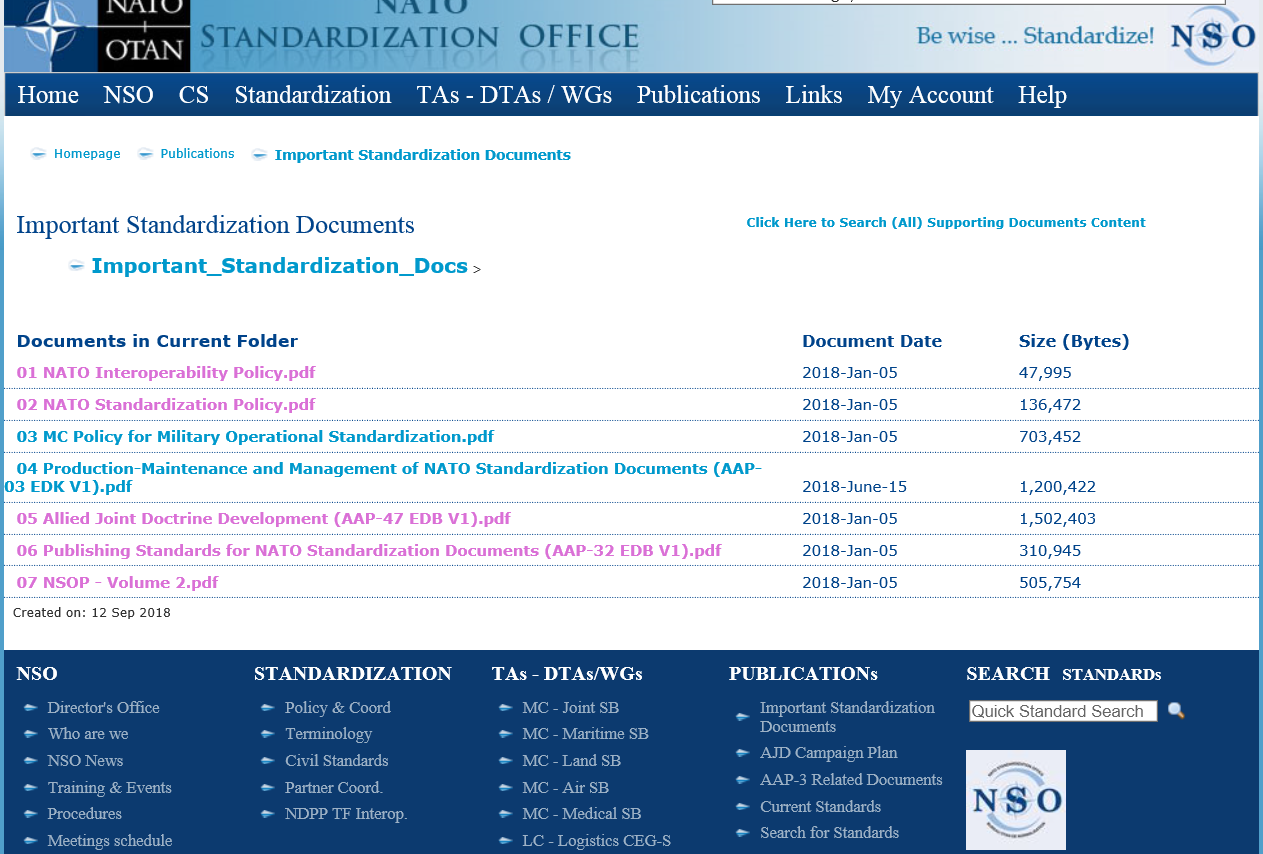 22
Time for your questions…
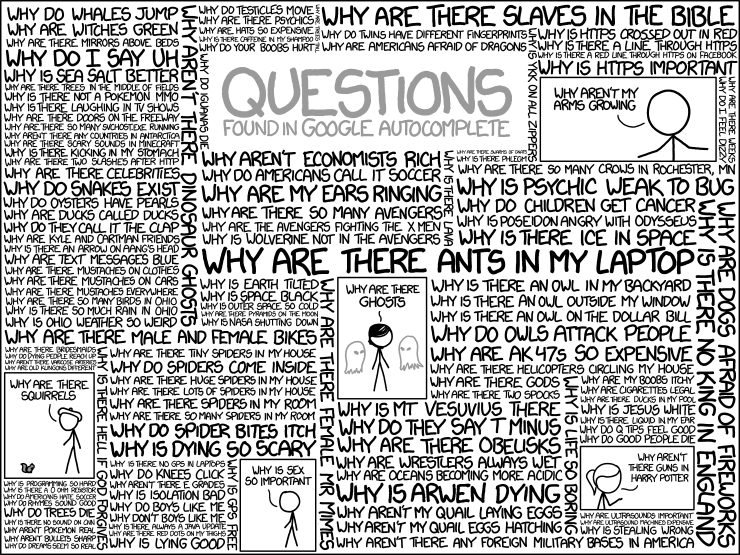 23